Tema lecției:Vulcanism și vulcanul
Tcaci Liliana, 
profesoară de geografie 
la Gimnaziul nr. 2
orașul Cernăuți
Scopul lecției: - ve-ți afla, ce sunt vulcanele, cum ele se formează, unde sunt răspîndiți pe Terră; - ve-ți putea arăta pe hartă vulcanii activi și stinși; - confecționarea modelelor vulcanelor în diferite tehnici;- de a petrece experimentului «Erupția vulcanului».
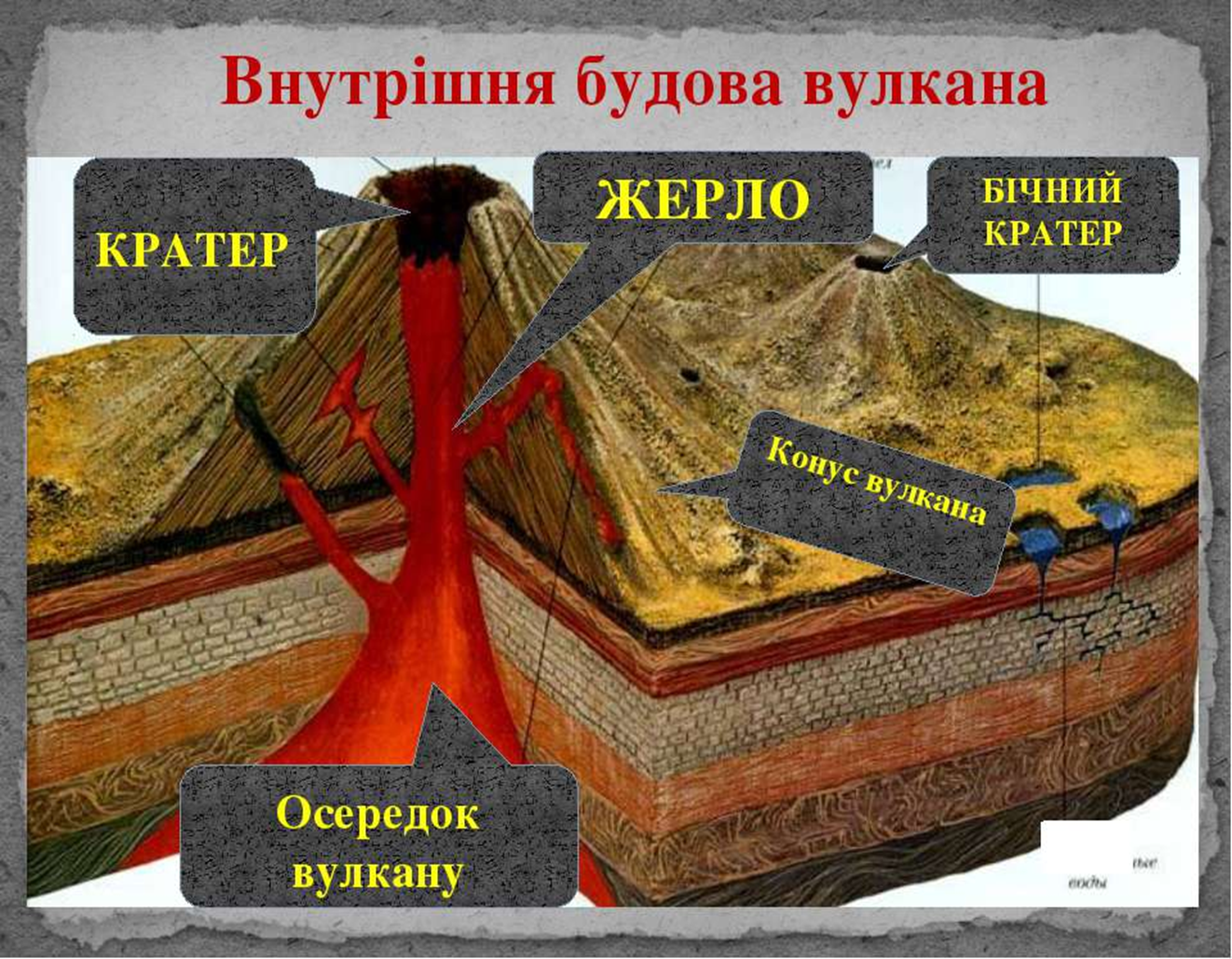 Structura internă a vulcanului
Coș
Crater
Crater lateral
Conul
Lava
Vatra
Vulcanismul este totalitatea fenomenelor legate de redicarea magmei din adîncul Pămîntului și revărsarea ei pe suprăfață.Vulcan – locul în formă conică(sau altă formă) de unde magma iese la suprafața terestră.
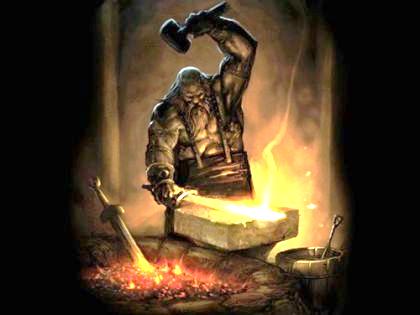 Vulcan –  din limba lanină«vulcanus» – Zeul Focului și fierariilor.
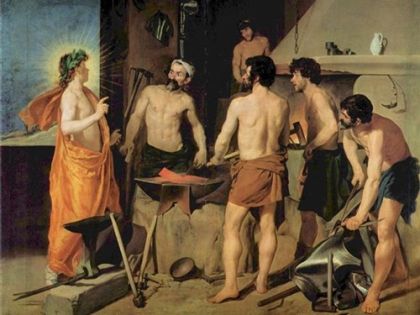 Insula Vulcano în Marea Turină
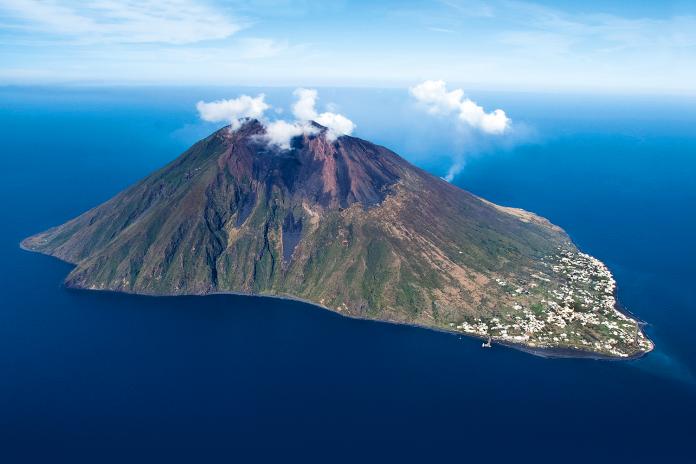 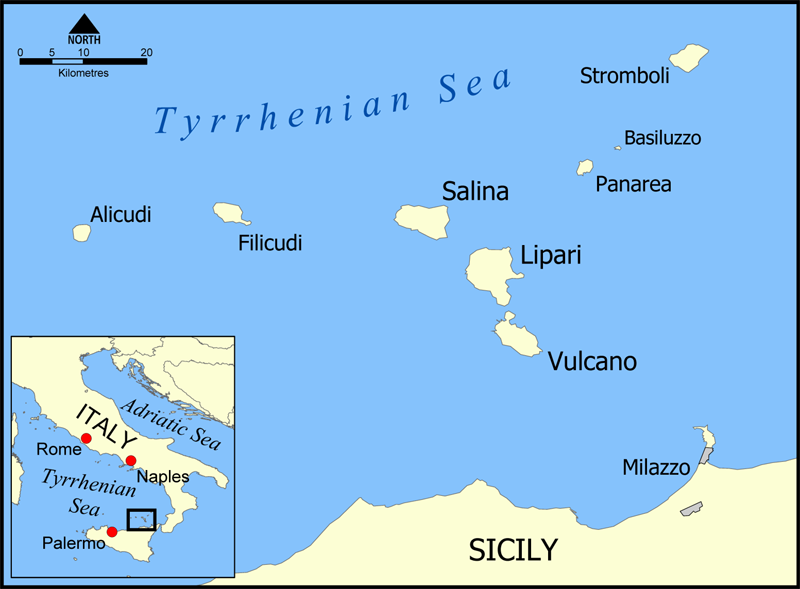 Ce erup vulcanii?  (lucrul cu manualui, pag. 82)Сe numim lavă?Prin ce se deosebește lava de magmă?Ce sunt bombe vulcanice?
Rezultatele  erupției vulcanului
Продукти  виверження
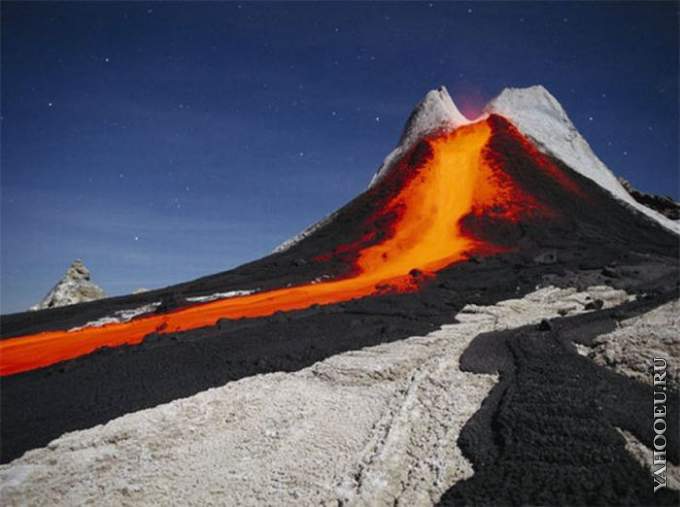 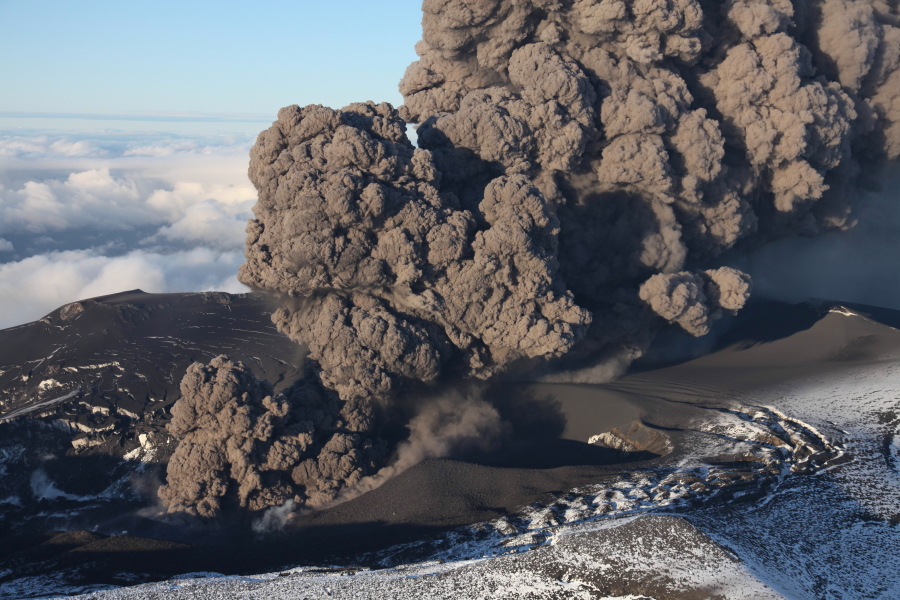 Cenușă vulcanică
Lava
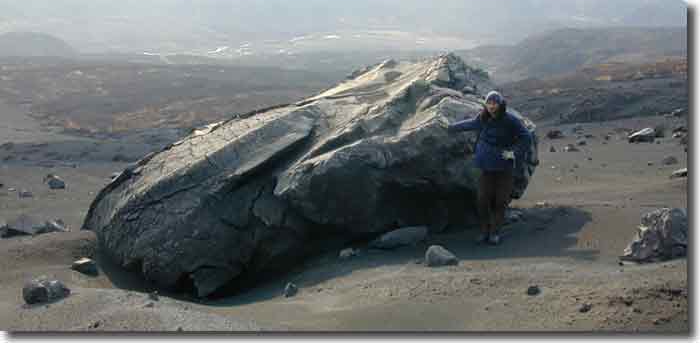 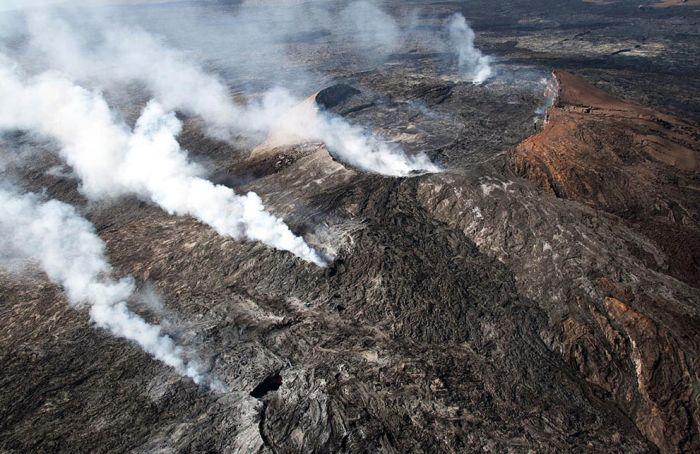 Gazele vulcanice
Bombe vulcanice
Găsiți în textul manualului ce tipuri de vulcane sunt și scrieți în caiet.
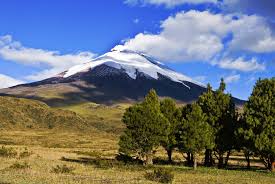 Tipuri  de vulcani
Activi
Periodic se erup în prezent ori s-au erupt odată în utimii 10 mii ani.
Stinși
Nu se erup 
25 mii ani.
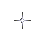 Vulcani stnși pe teritoriul Ucrainei               Carpații                         vulcanici
Caradag, Crimea
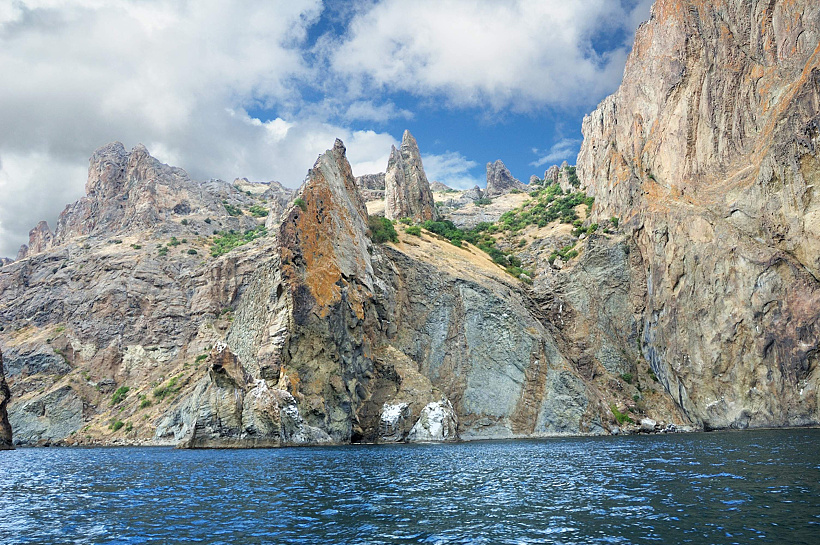 Aiudag,Crimea
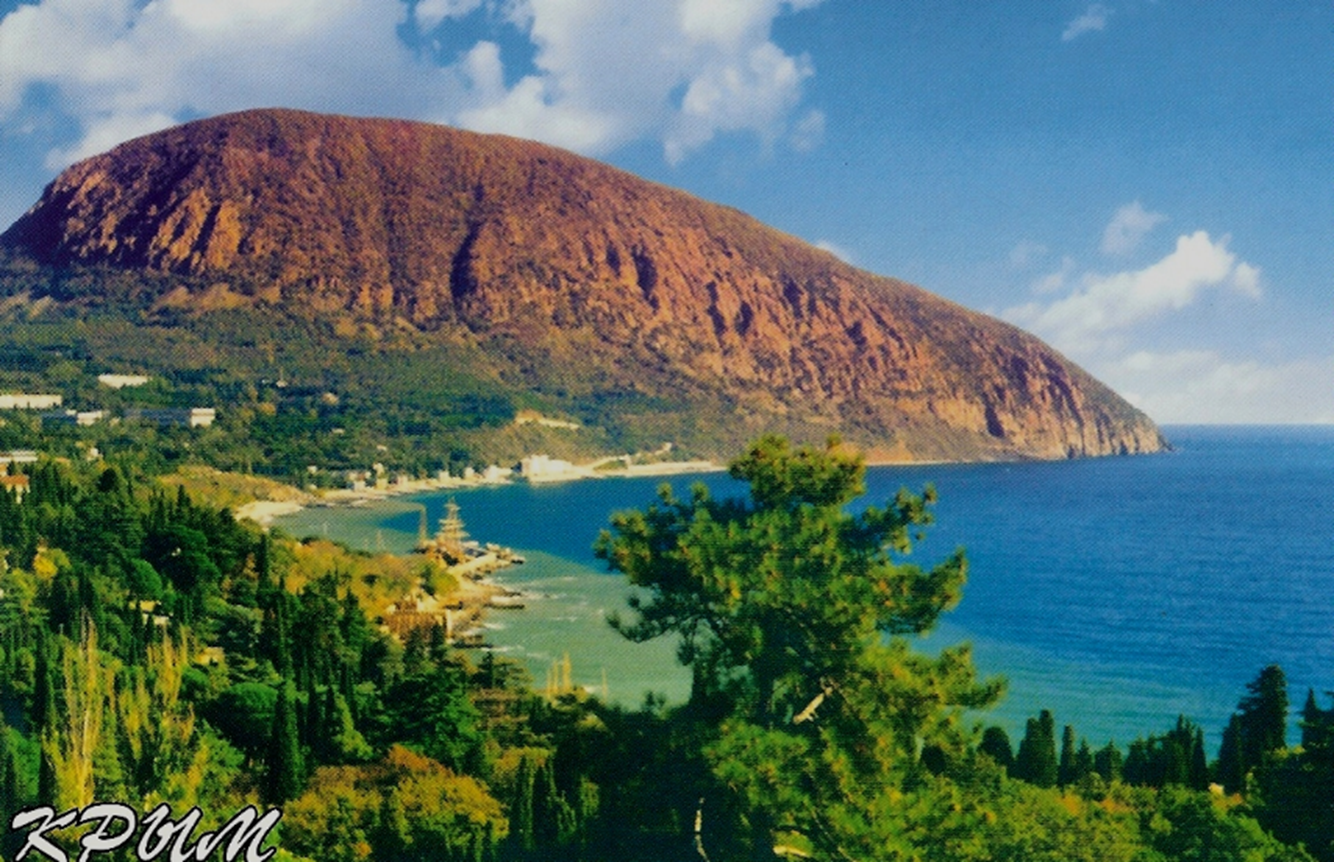 Munte –urs,înnălțimea -572m, lungimea 2,5km,laccolit
K.Bryulov  «Ultima zi a Pompeii»Ка
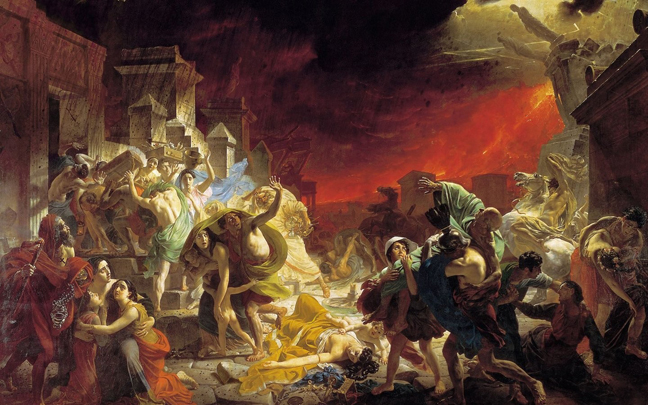 Vulcanul Vezuviu, Golful Neapolitan
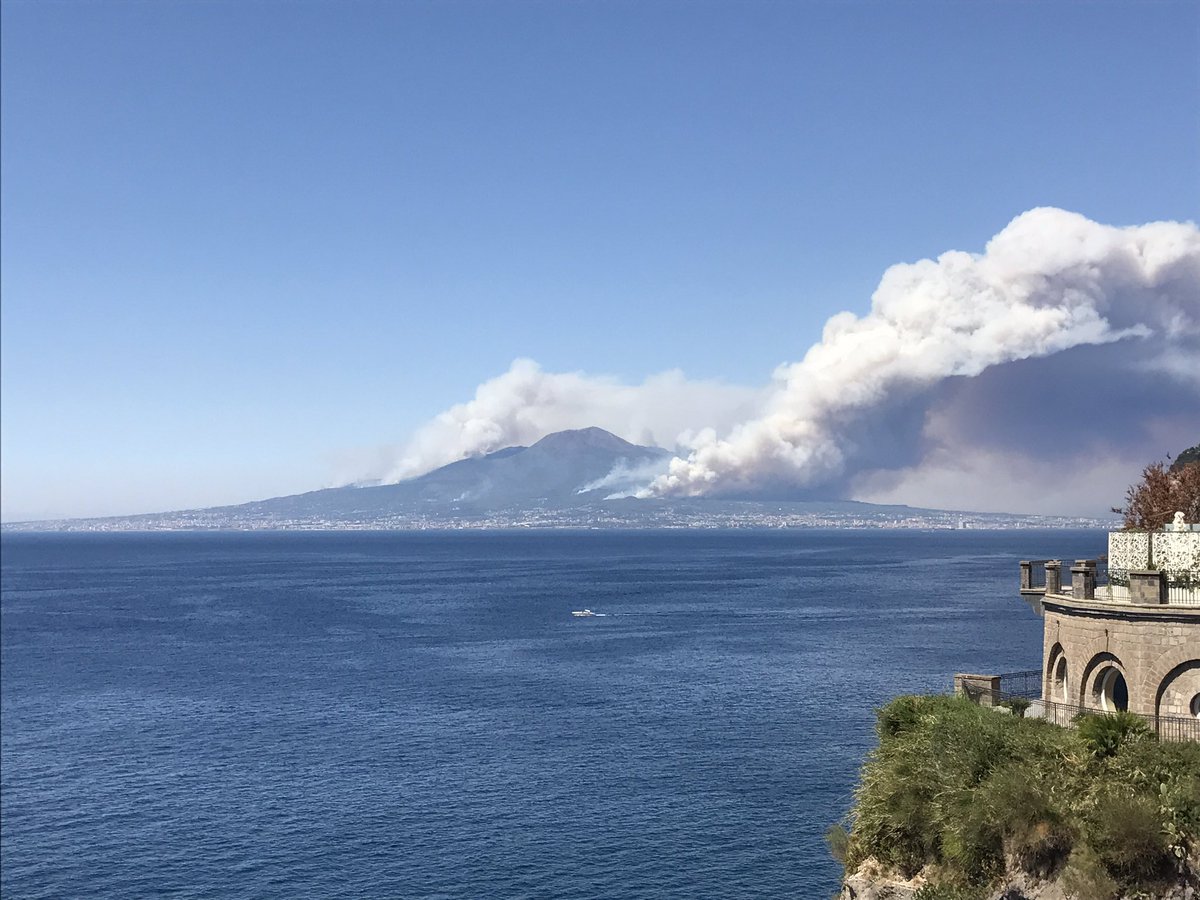 Pompea– oraș mort - muzeu
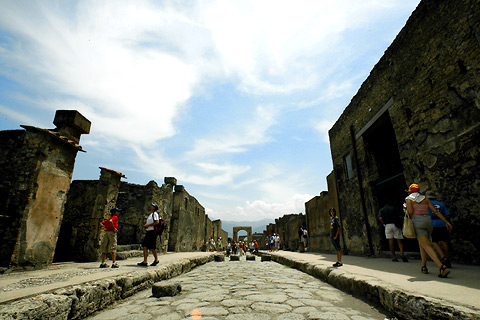 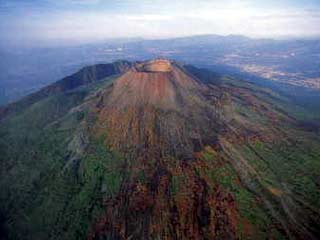 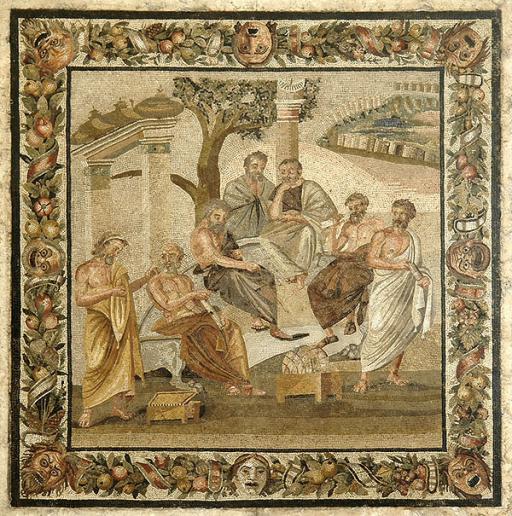 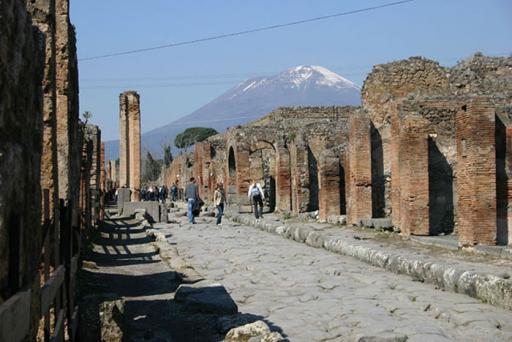 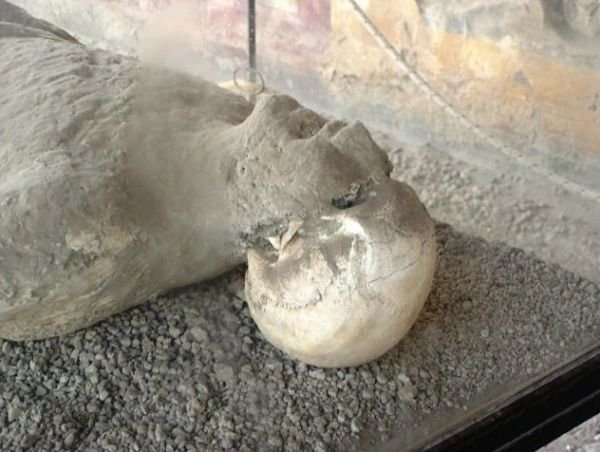 Răspîndirea vulcanelor pe Glob
Cel mai activ vulcan –Isalco (1885m) în Salvador ( America Centrală)
Cel mai liniștit vulcan – Fujiyama(3776m) în Japonia
Cel mai înnalt în lume vulcan stins –Aconcagua(6959m) în America de Sud
Cel mai înnalt vulcan activ a Eurasiei –Klyucevska Sopka (4750m), Kamciatka
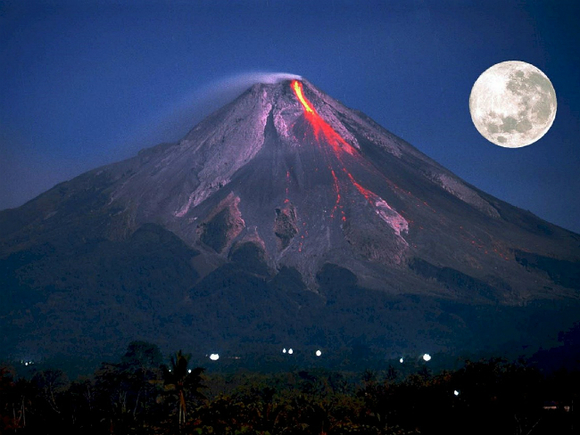 Cel mai înnalt vulcan activ din Europa –Etna (3340m) în Italia (i.Sicilia)
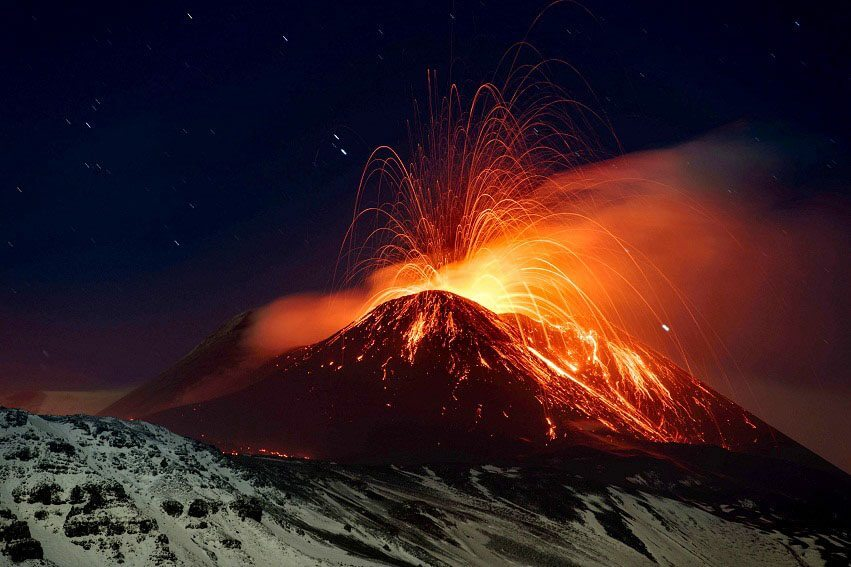 Vulcani noroioși
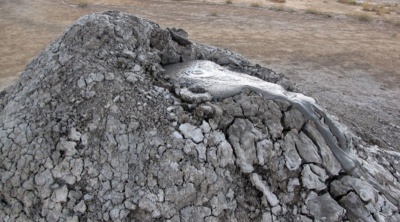 Satul Kolinkivtsi 
Raionul Hotin 
Regiunea Cernăuți
Produsele erupției vulcanelor:золото
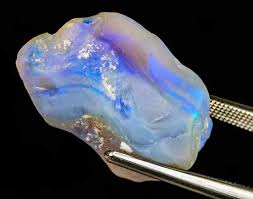 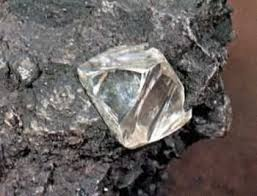 aur
                                              

                                                                                        Diamante                                                                                               Оpal








Topaz                                                                                                          Ametist
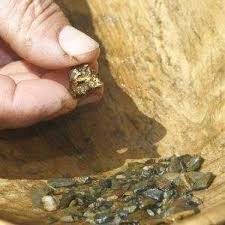 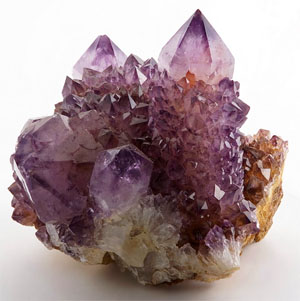 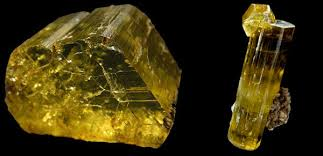 Actualizarea materialului studiat:
“Găsiți perechea”
1. Fujiyama                                 А. Cel mai înnalt vulcan                                                                                    stins în lume
2. Etna                                         B. Canalul prin care se ridică                                                                magma 
3. Аconcagua                              C. Magma, ce și-a pierdut o                                                          parte din gaze  
4. Lava                                        D. Partea de sus a vulcanului                                                          ce are formă de pâlnie
5. Coș                                          E. Cel mai înnalt vulcan al                                                          Europei   
6. Crater                                       F. Muntele sfânt în Japonia
Autoapreciere:
1 – F
  2 – E
  3 – А
  4 -  C
  5 – B
  6 -  D
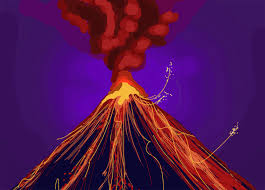 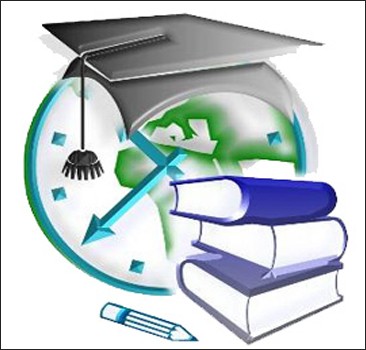 Temă pentru acasă:
De prelucrat § 21din manual.
«Laboratorul practic»
De confecționat modelul vulcanului 
De filmat experiența  erupției vulcanului, folosind oțetul și bicarbonatul de caliu.
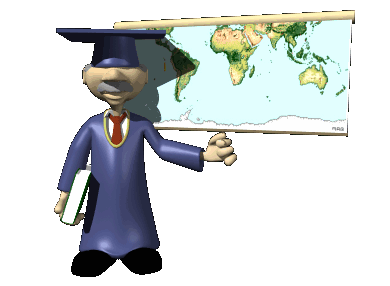 Mulțumesc pentru lecție!
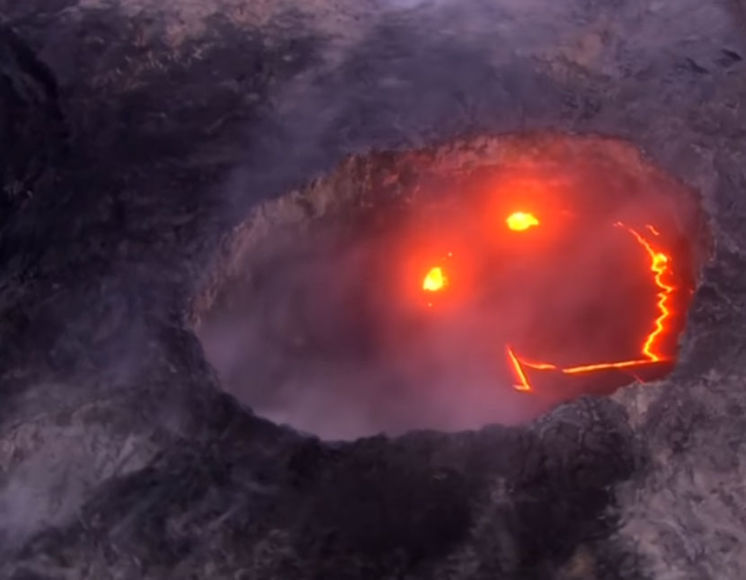